Mass media materialثانية إذاعة
أ.م.د/محمد عمارة
أستاذ مساعد بقسم الإذاعة والتليفزيون
ووكيل كلية الإعلام لشؤن خدمة البيئة وتنمية المجتمع - جامعة جنوب الوادي
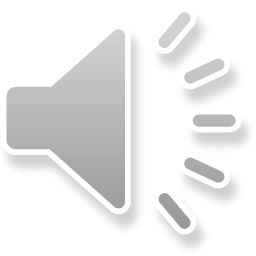 Idioms & terms
Translate the following terms into Arabic?
To claim or allege
Just to
preparations
(To claim or allege) can be translated as يدعى أو يزعم
(Just to) can be translated as عادل نزيه بشأن أو بالنسبة ل
(preparations) can be translated asإستعدادات
Idioms & terms
Translate the following terms into Arabic?
An activity
A project meeting
A long time supporter
(An activity) can be translated as نشاط (
(A project meeting) can be translated as لقاء أو إجتماع حول المشروع
(A long time supporter) can be translated as مؤيد أو مساند منذ فترة طويلة
Idioms & terms
Translate the following terms into Arabic?
launch
The official launch
To attend
(launch) can be translated as يفتح تدشين اطلاق
(The official launch) can be translated as الافتتاح الرسمي
(To attend) can be translated as يحضر
إنتهت المحاضرة